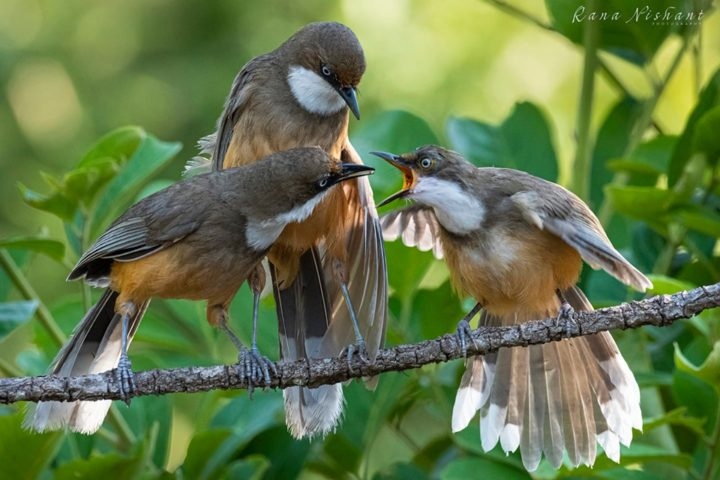 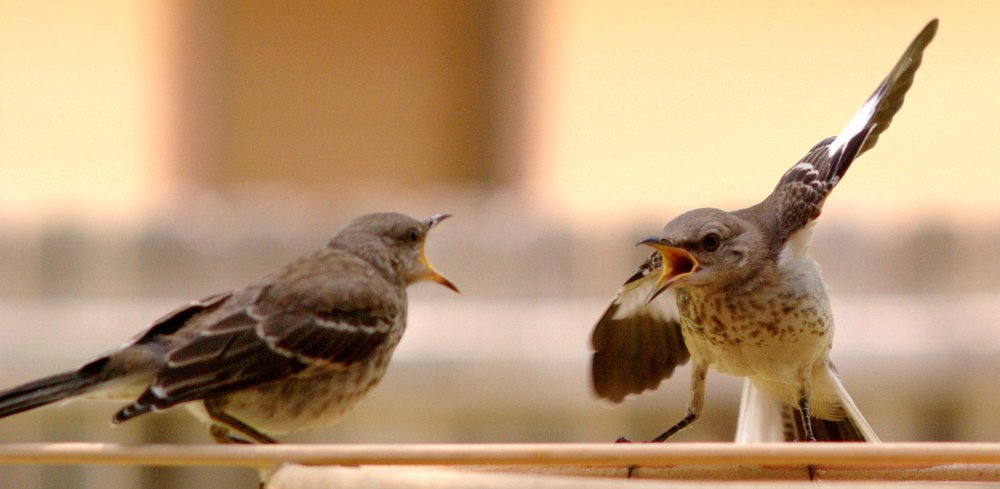 PONAŠANJE ŽIVOTINJAUNUTAR ISTOG STANIŠTA
Tali Čuljak 6.c
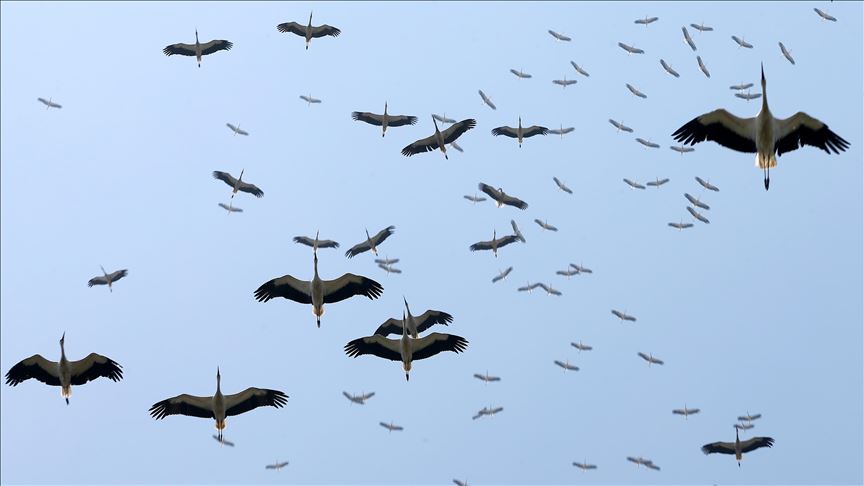 Rode lete u jatu zbog zaštite
SURADNIČKI ODNOS ŽIVOTINJA
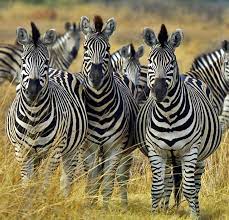 zaštita od grabežljivaca
jedni druge upozoravaju na                               njihovo približavanje
štite svoje mlade
pomažu si u lovu
koriste svoje komunikacijske vještine
Zebre su u krdu zaštićene od predatora
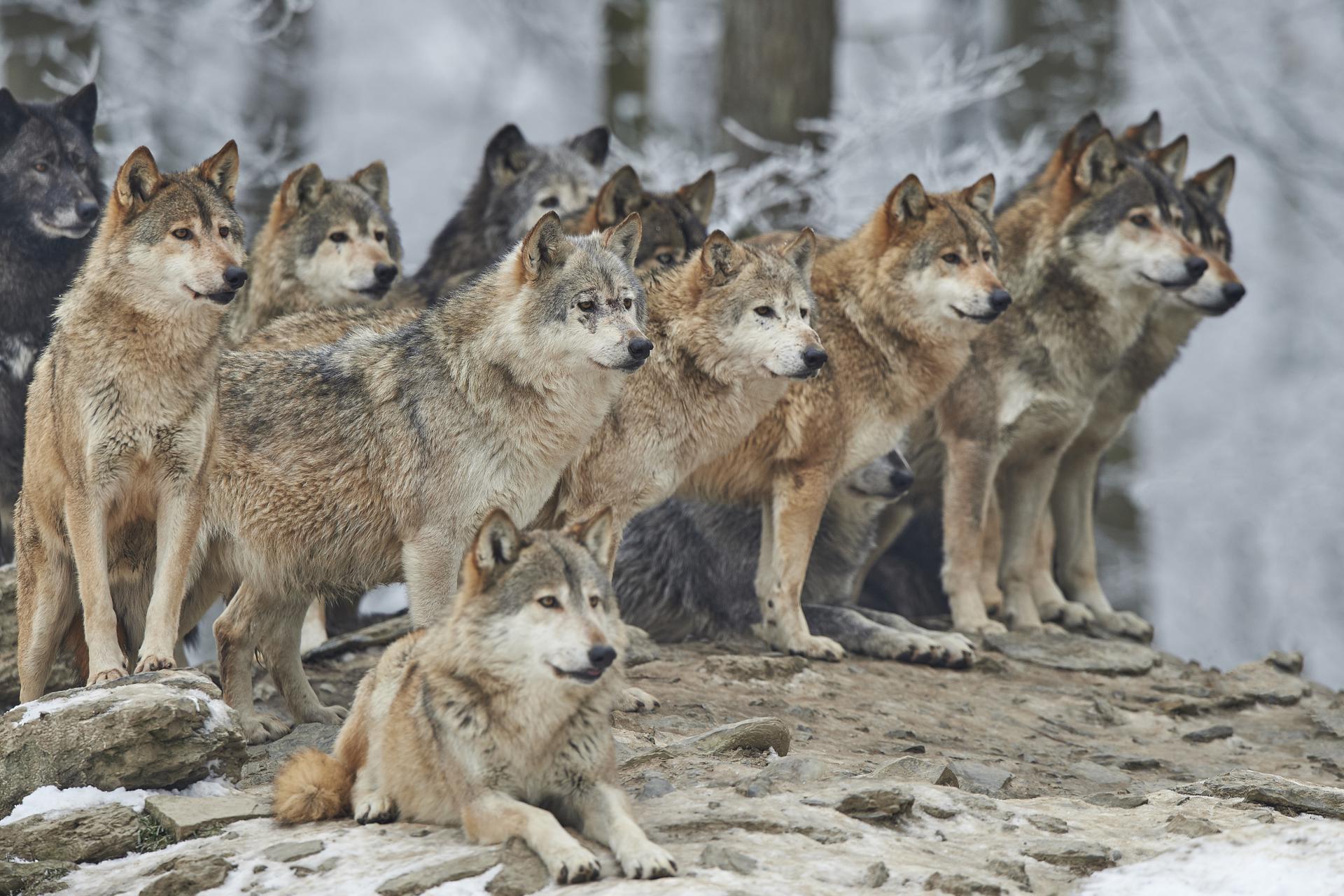 Vukovi zajedno love u čoporu
SURAĐIVANJE IZMEĐU RAZLIČITIH VRSTA
simbioza - bliski odnos između jedinki različitih vrsta
	    - dolazi od grčkih riječi syn (zajedno) i bios (život)
SURAĐIVANJE IZMEĐU RAZLIČITIH VRSTA
PRIMJER 1
VUKOVI I VRANE
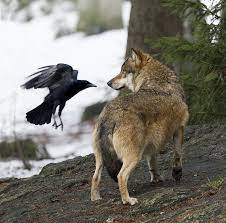 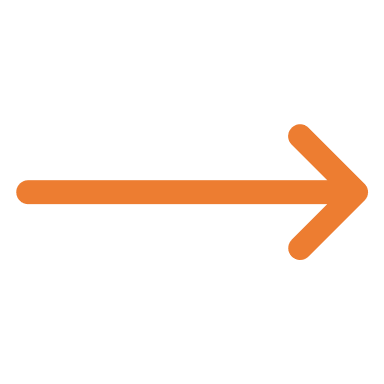 Vrane početkom zime sjede u blizini buduće žrtve i svojim glasnim kreštanjem dozivaju vukove i pokazuju im mjesto plijena (žrtve)

Vukovi nakon što se zasite odmiču se od svog plijena a vrane nastavljaju jesti ostatke
SURAĐIVANJE IZMEĐU RAZLIČITIH VRSTA
PRIMJER 2
JAZAVCI I KOJOTI
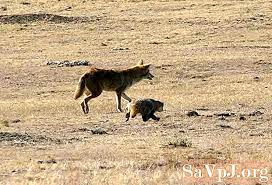 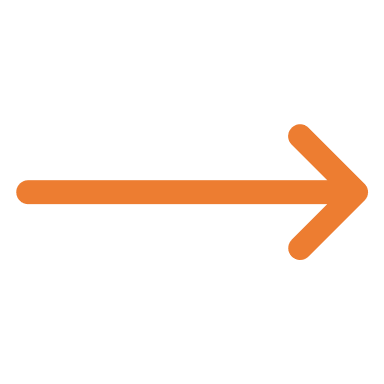 zajedno pomažu jedni drugima u lovu jer se uglavnom hrane istom hranom
SURAĐIVANJE IZMEĐU RAZLIČITIH VRSTA
PRIMJER 3
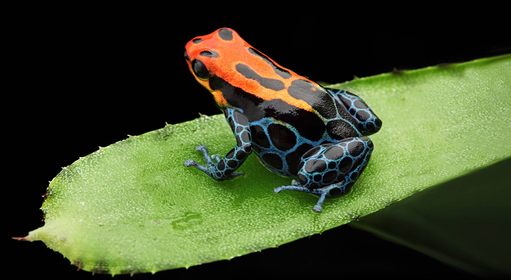 ŽABE I PAUCI
žabe štite paukova jaja kako bi se zaštitile od istih pauka a ujedno i štite njihova jajašća od mrava koji se njima hrane
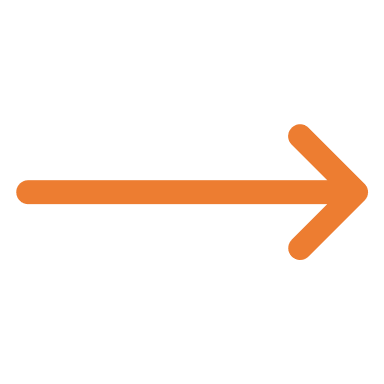 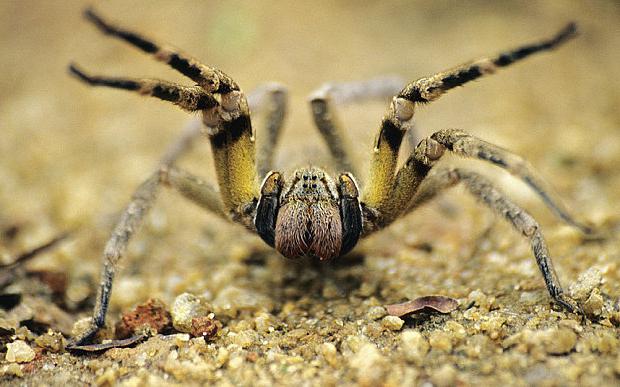 NATJECATELJSKI ODNOS ŽIVOTINJA
Natjecateljski odnosi igraju izuzetno važnu ulogu u formiranju sastava vrsta, raspodjeli vrsta u prostoru i regulaciji broja vrsta u zajednici
Natjecanje moze biti agresivno , psiholosko, fizičko i kemijsko. 

Suparništvo postoji među jedinkama:
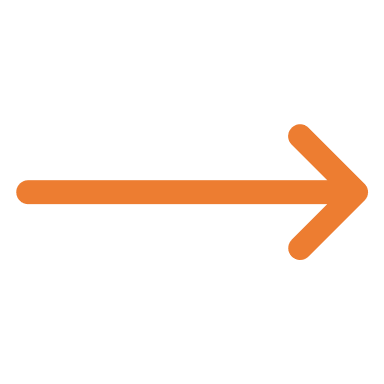 iste populacije (intraspecijska kompeticija)
ili
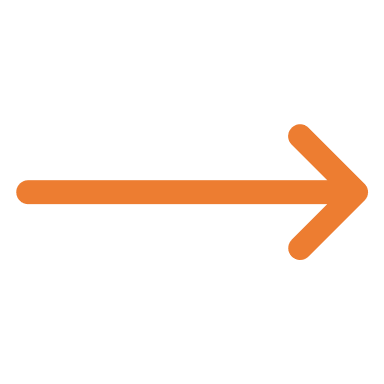 različite populacije (interspecijska kompeticija)
SUPARNIŠTVO ISTE POPULACIJE
NATJECATELJSKI ODNOS ŽIVOTINJA
ovaj oblik borbe je najintenzivniji, jer pojedinci iste populacije trebaju istu hranu, ista skloništa i izloženi su istim opasnostima. 


Primjeri iste (intraspecifične) borbe mogu biti:
natjecanje između grabežljivaca za plijen
natjecanje za teritorij
natjecanje za ženku
prostor za gniježđenje
SUPARNIŠTVO ISTE POPULACIJE
PRIMJER 1
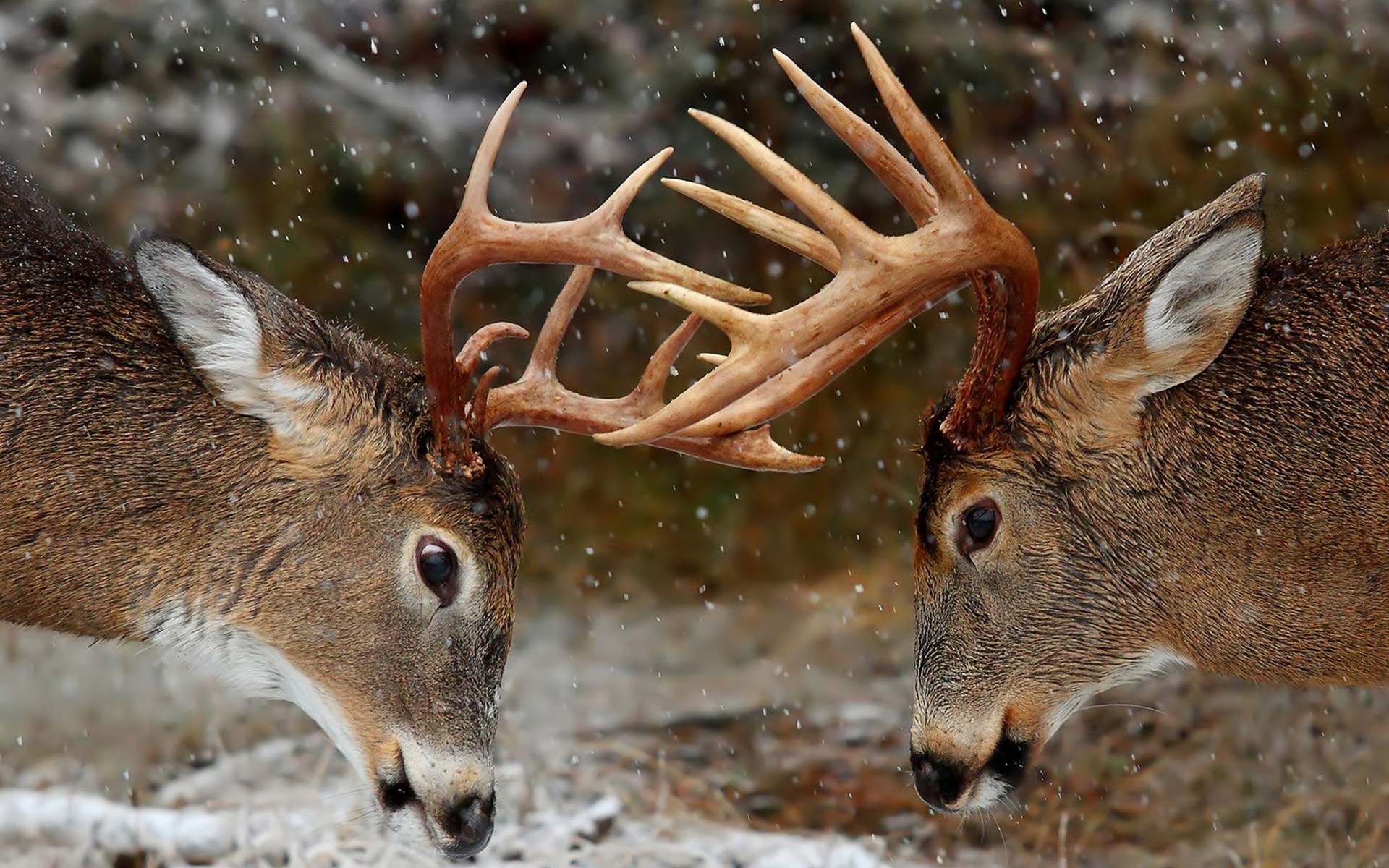 Jeleni se uvijek bore za naklonost ženke. 
Tijekom borbe mogu izgubiti čak 30 kila.
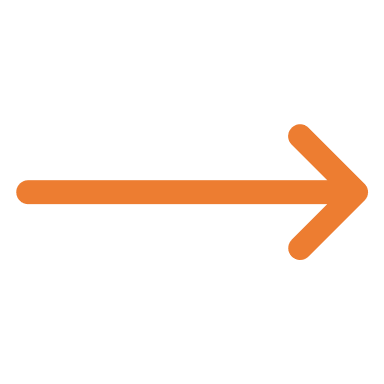 SUPARNIŠTVO ISTE POPULACIJE
PRIMJER 2
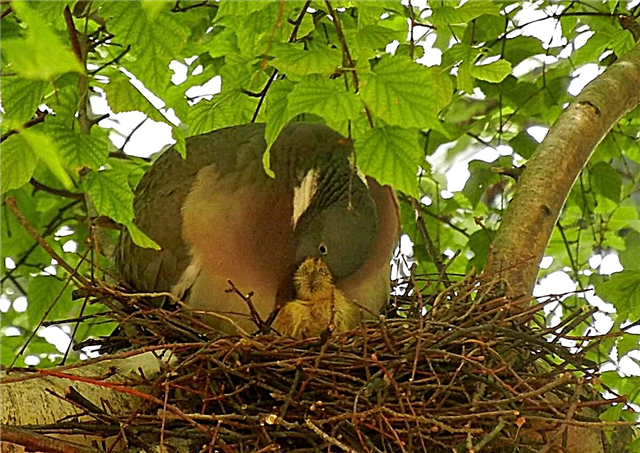 mužjaci ptica se bore za teritorij na kojem će se gnijezditi
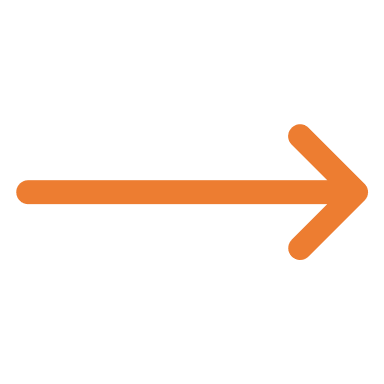 SUPARNIŠTVO ISTE POPULACIJE
PRIMJER 3
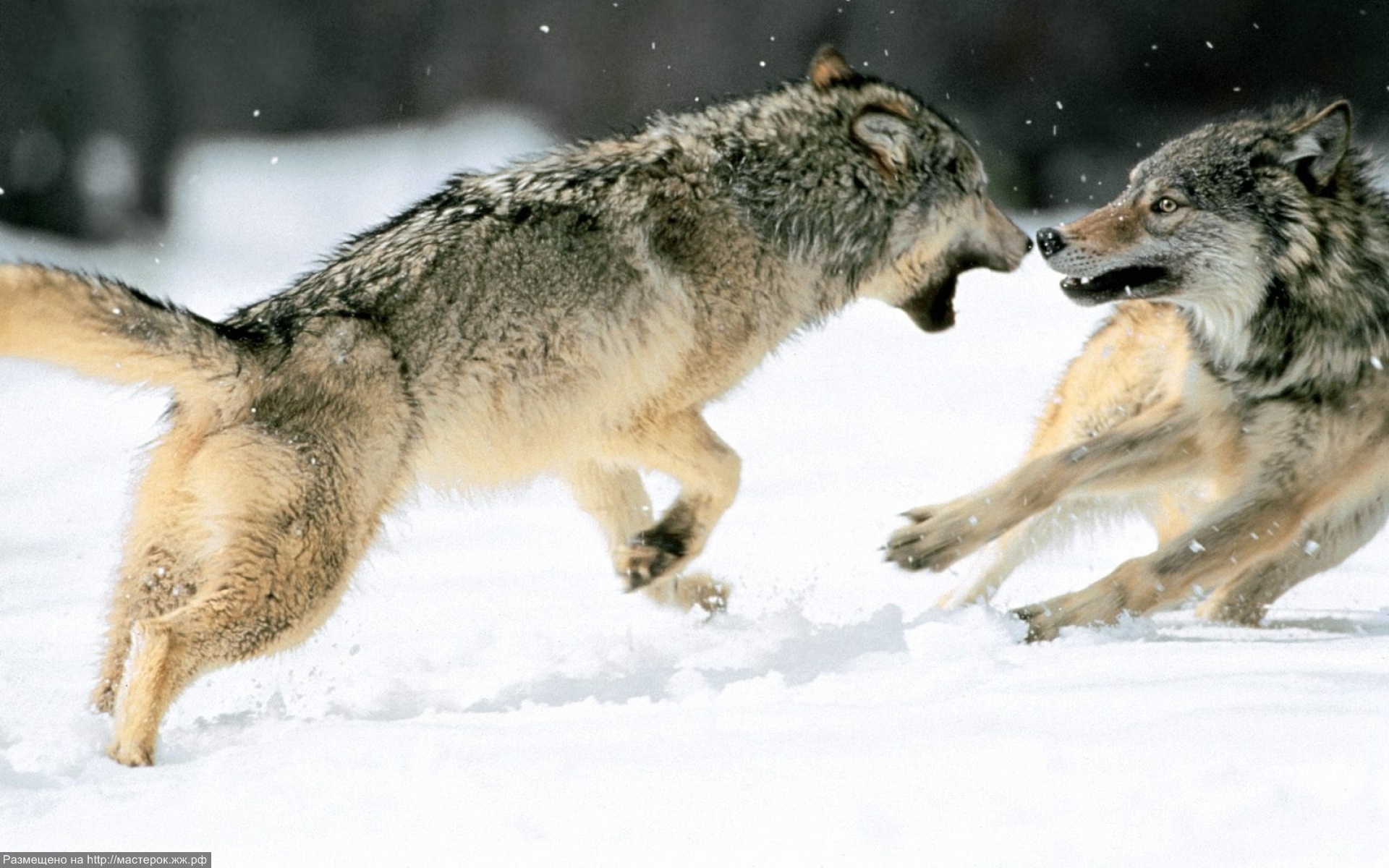 Ukoliko se ne poštuju pravila čopora prilikom hranjenja dolazi do suparništva unutar čopora
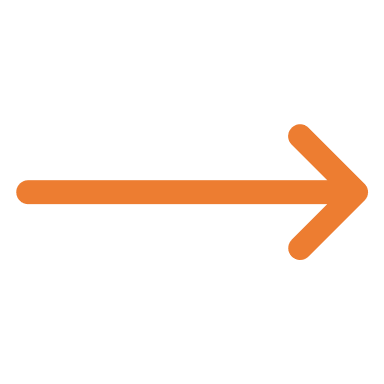 SUPARNIŠTVO RAZLIČITE POPULACIJE
NATJECATELJSKI ODNOS ŽIVOTINJA
I ovaj oblik borbe je vrlo brojan jer se predatori natječu između sebe za žrtvu, a natjecanje za hranu razvija se u borbu za prostor. 

Razlog tome je što dostupnost hrane ovisi ne samo o okolišu, već i o području
Predatori se natječu za žrtvu
Nadmeću se za prostor
Natječu se za vodu
SUPARNIŠTVO RAZLIČITE POPULACIJE
PRIMJER 1
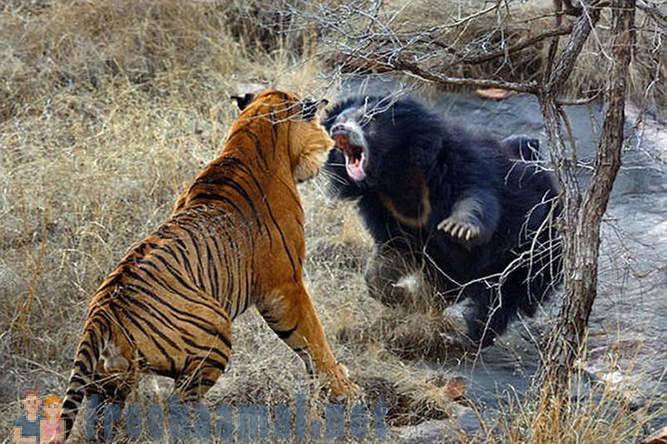 Na sušim područjima dolazi do češćih sukoba zbog nedostatka osnovnih uvjeta za život kao što je voda
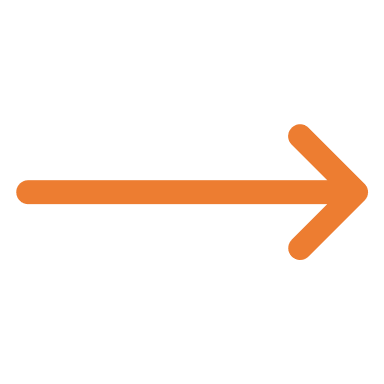 SUPARNIŠTVO RAZLIČITE POPULACIJE
PRIMJER 2
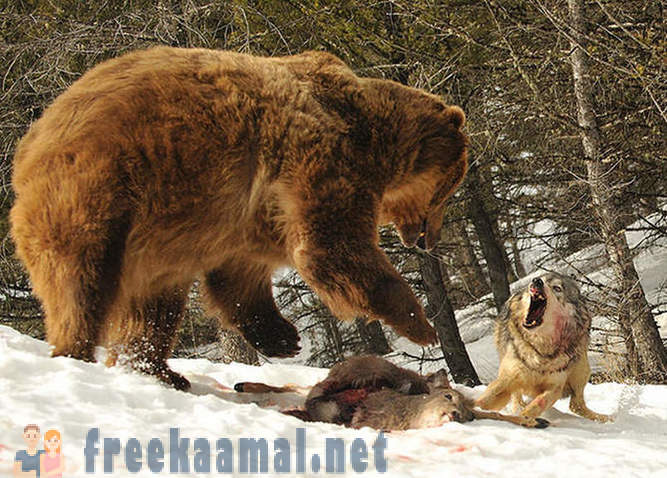 U vrijeme težih uvjeta života (jaka zima) životinje teže dolaze do plijena pa se i češće natječu za žrtvu
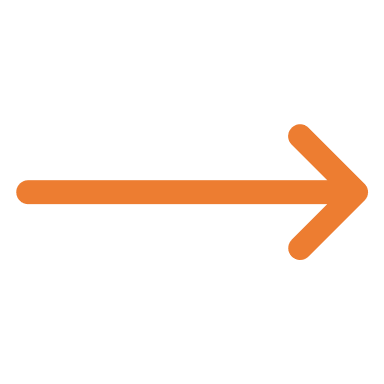 Hvala na pažnji
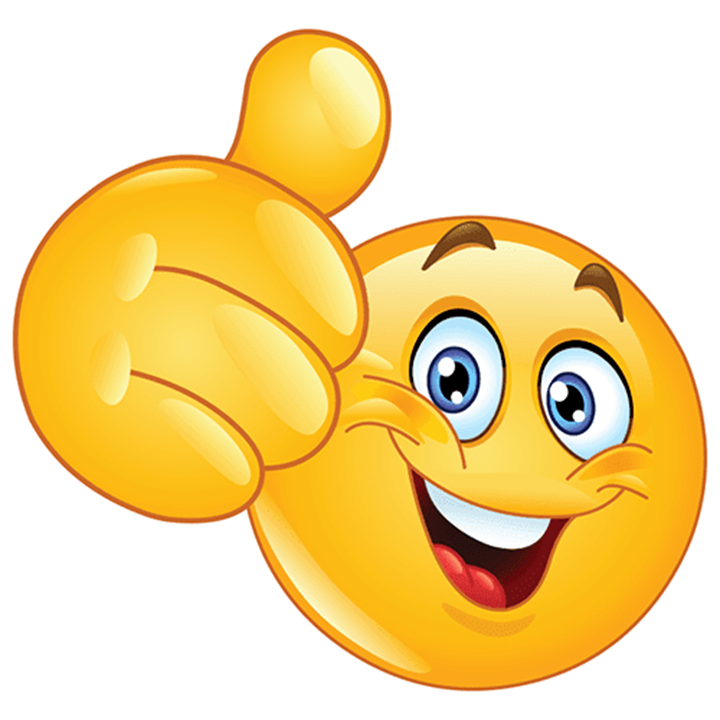